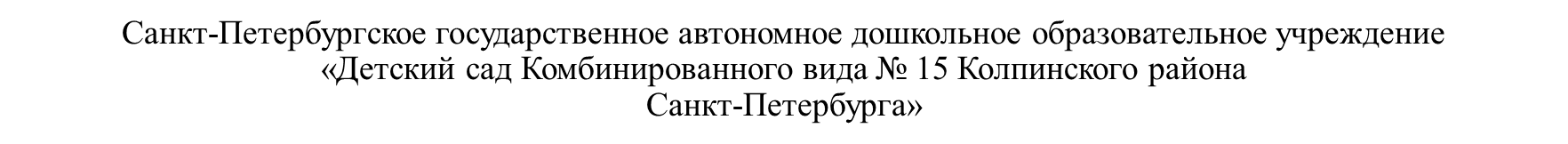 Мастер – класс «Технология Эбру»
Воспитатель: Афонина Наталия Александровна
Эбру (акварисование) - это технология рисования по поверхности воды специальными нетонущими красками.
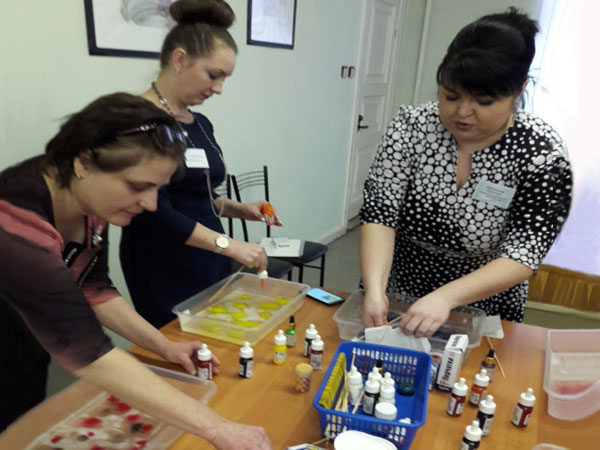 Из истории возникновения
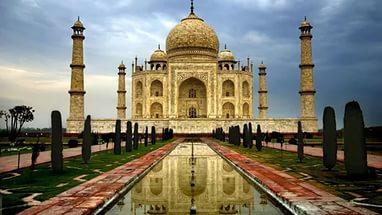 Эбру зародилось в Средней Азии (по некоторым данным , в Индии).
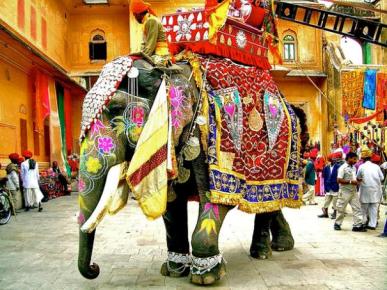 В глубокой древности и в последующем распространилось на территорию Пакистана и Турции.
В технике Эбру используются  только натуральные материалы
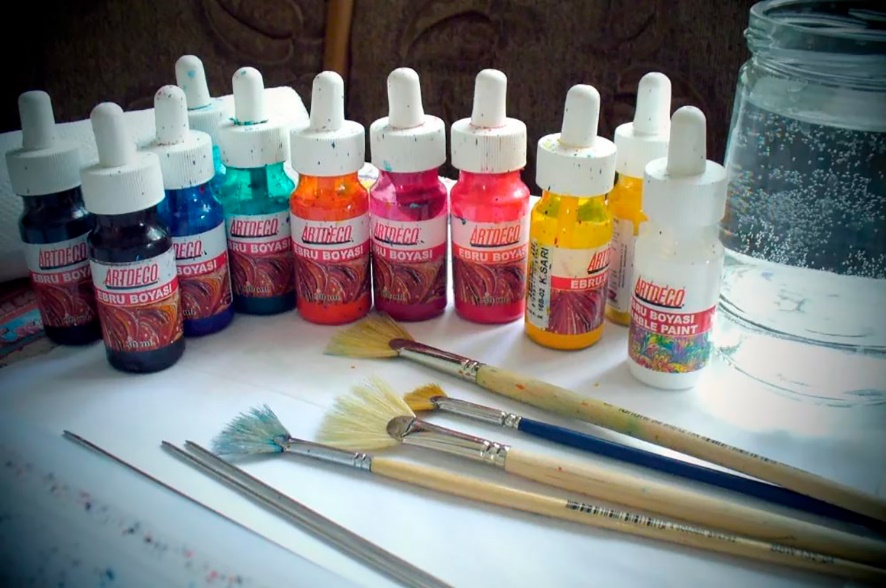 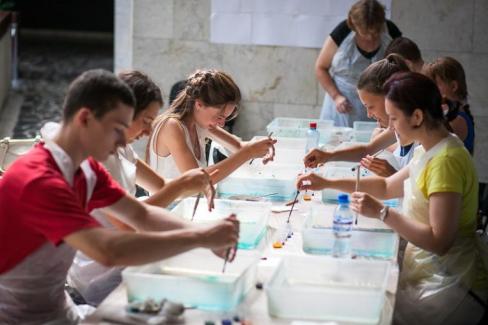 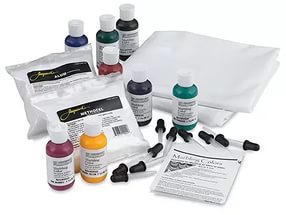 Дети воспринимают сам процесс как настоящее волшебство! Волшебство цвета!
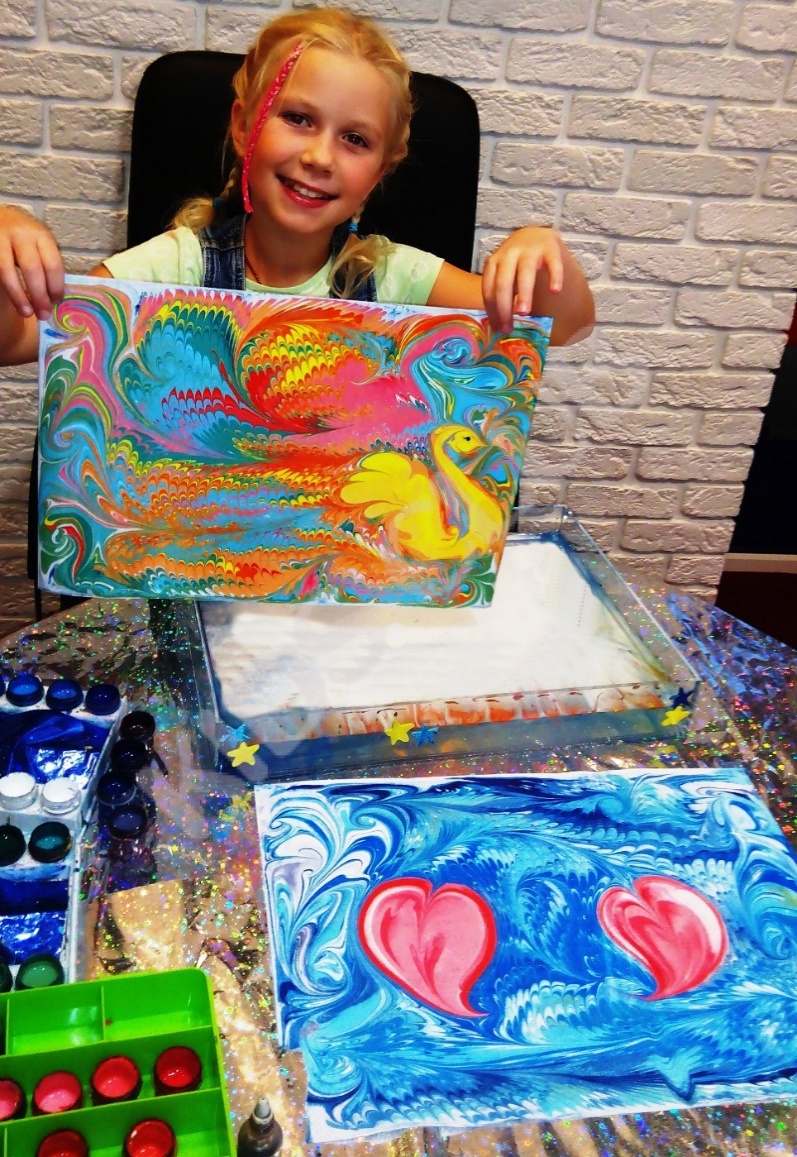 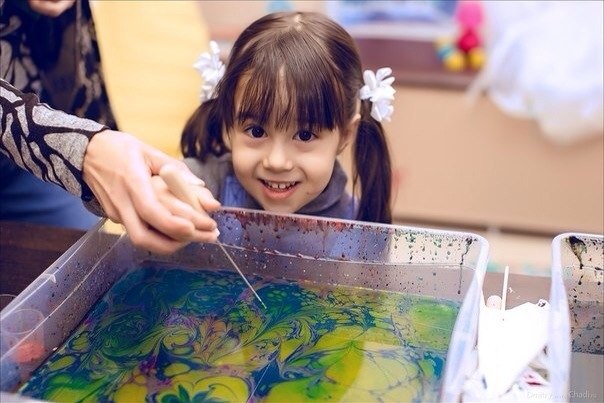 Эбру безгранично и неповторимо – нет двух одинаковых рисунков, каждый раз получается новое сочетание – цветов, оттенков, форм...
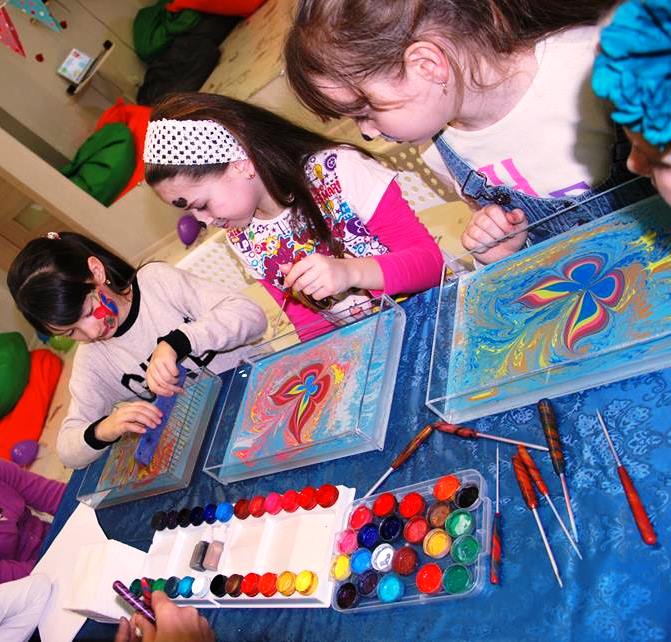 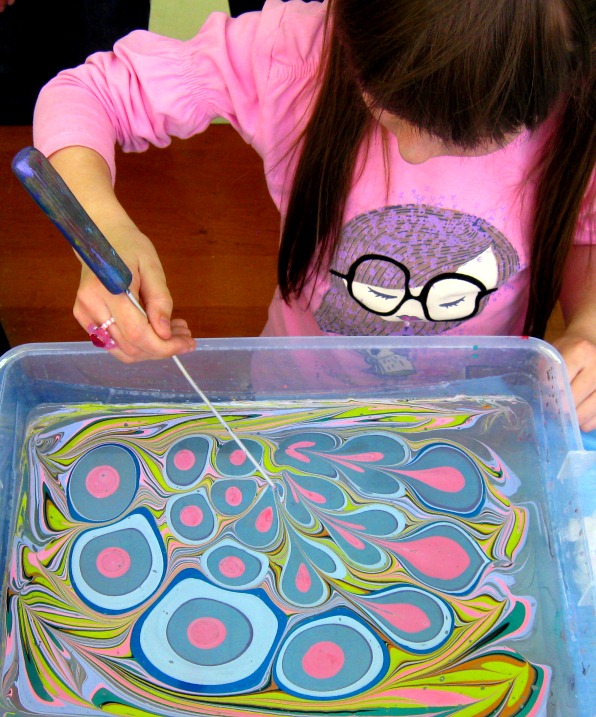 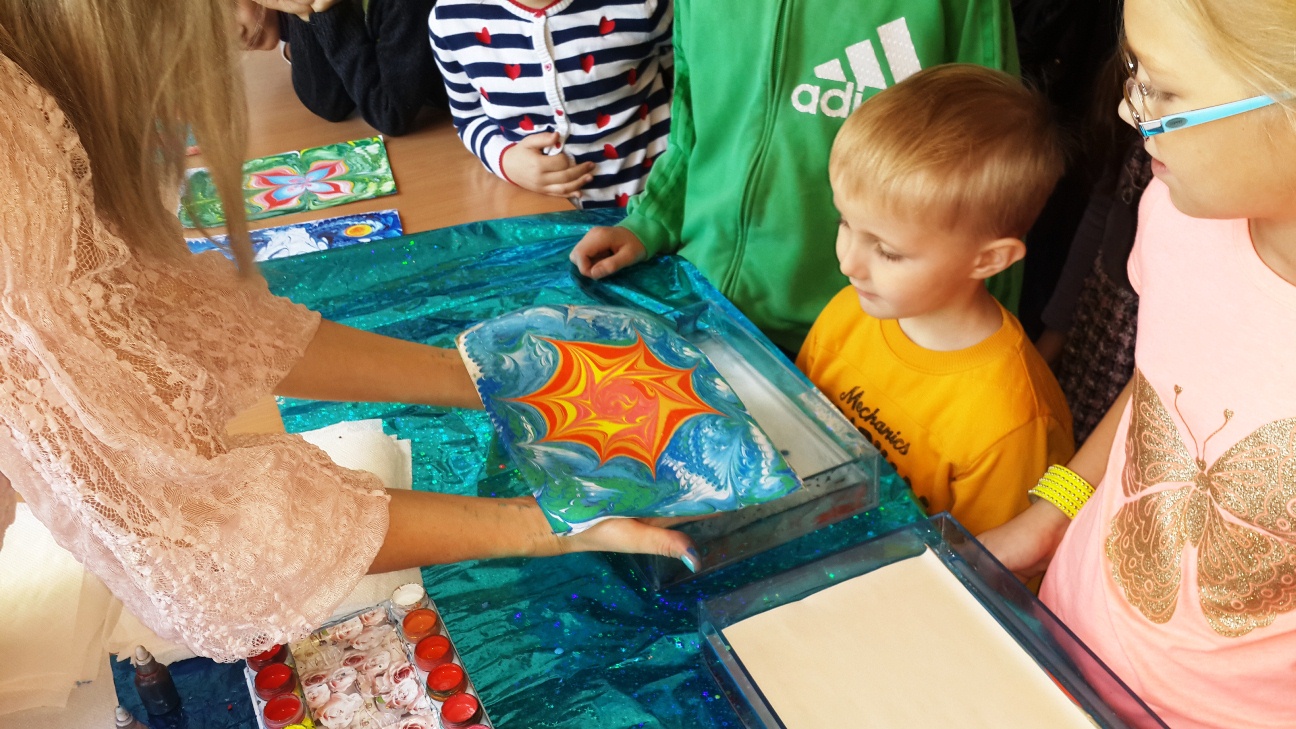 Благодаря акварисованию детская фантазия и воображение, инициативность и самостоятельность  развиваются с космической скоростью, развивается ориентировочно – исследовательская деятельность, фантазия, память, эстетический вкус, познавательные способности, самостоятельность.
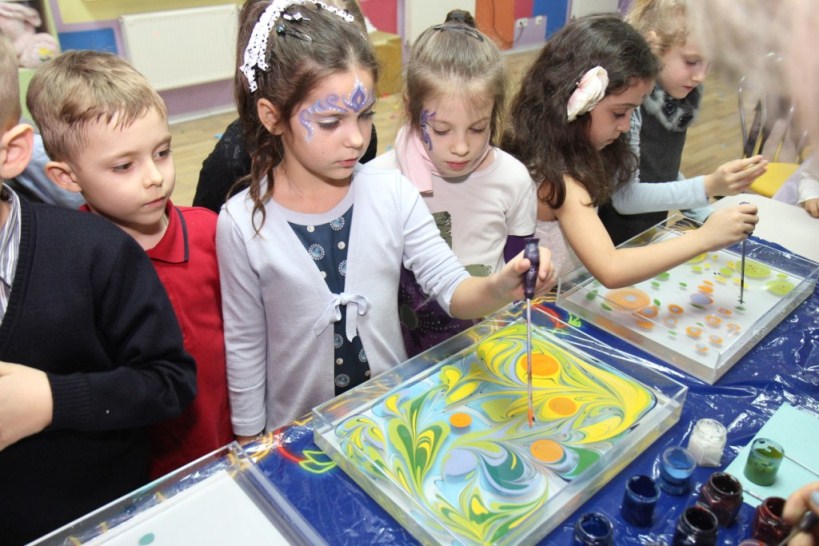 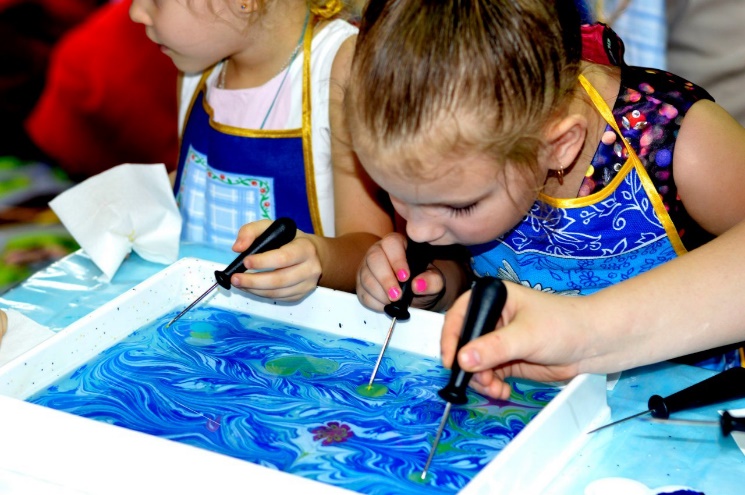 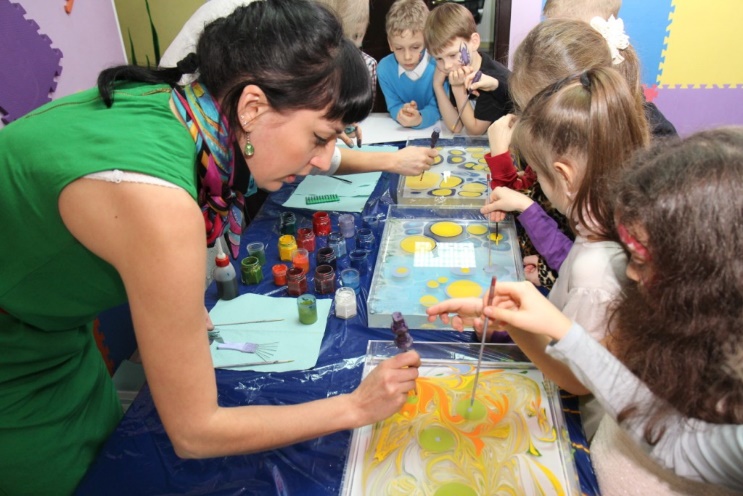 В процессе работы, предугадать, как растекутся краски, очень сложно. Поэтому здесь нет определенных рамок и ограничений, а только личный полет фантазии и идеи безграничны. И каждый рисунок будет, в своем роде, единственным и неповторимым.
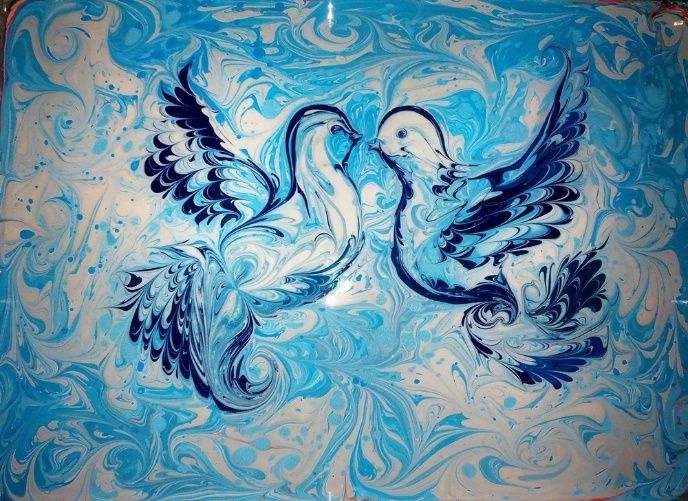 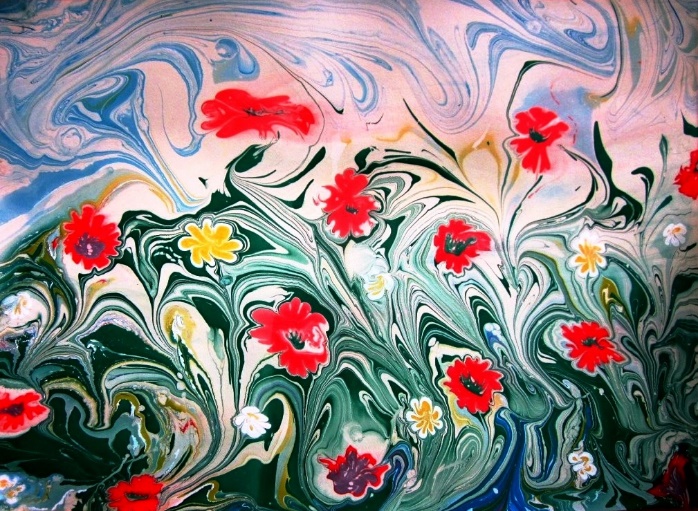 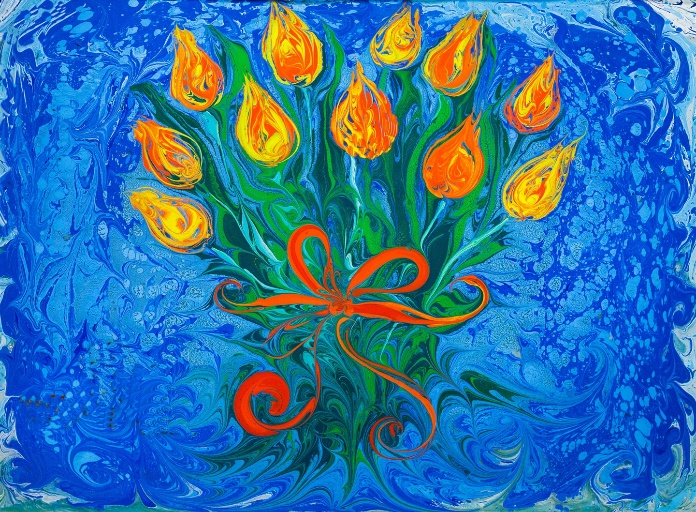 Яркие краски на воде поднимают настроение, сотворчество с водой приближает к природе и к себе
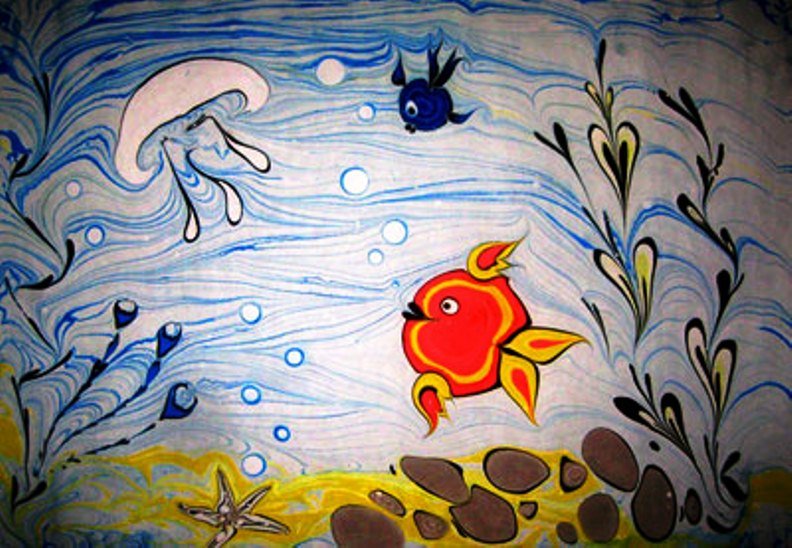 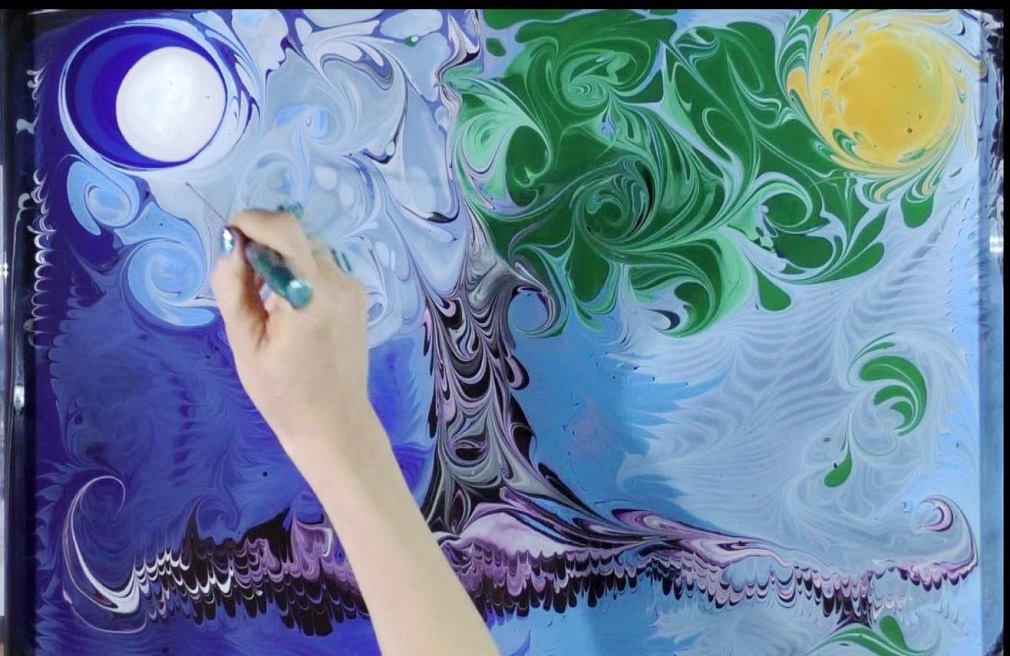 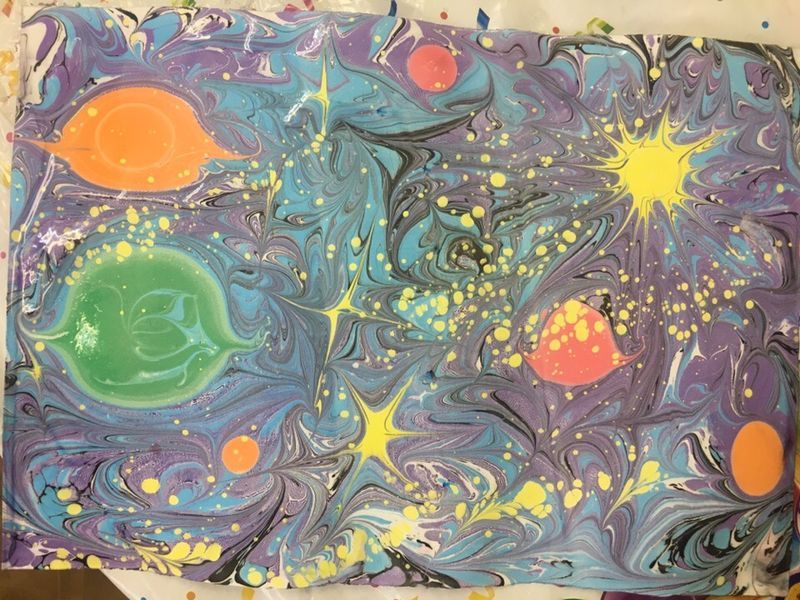 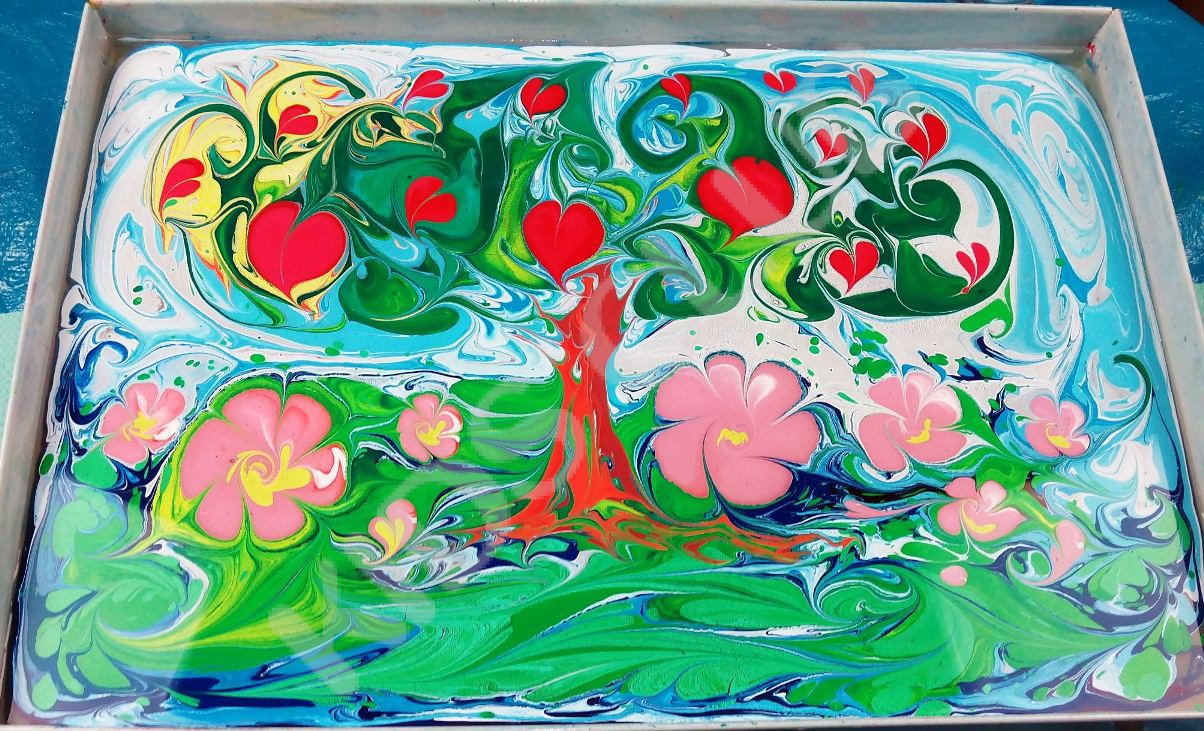 Наблюдение за расплывающимися разноцветными пятнами и плавными изгибами линий на поверхности воды создаёт седативный эффект, снятию эмоционального напряжения.
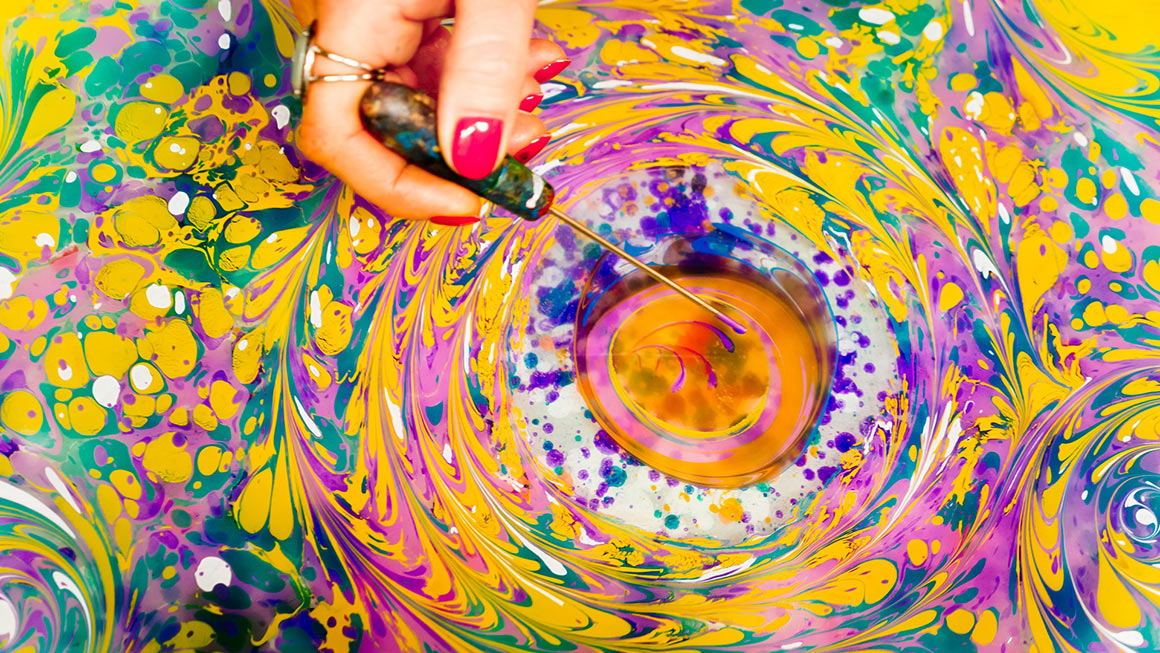 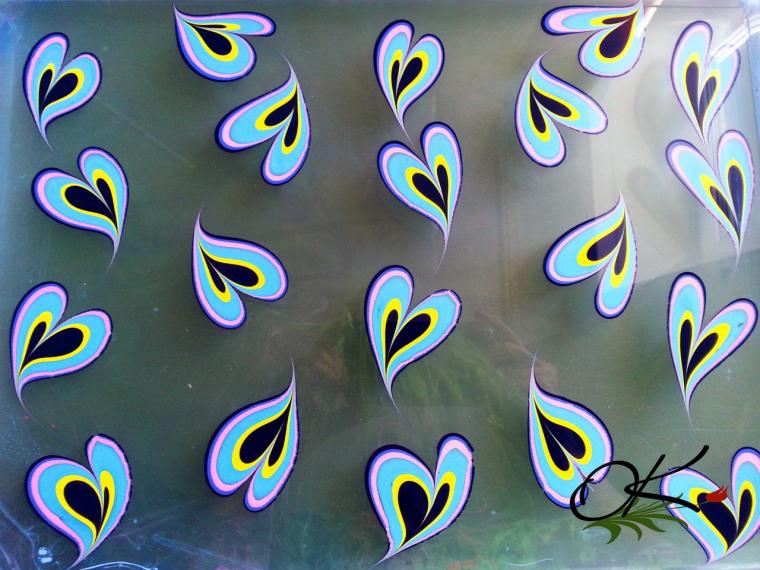 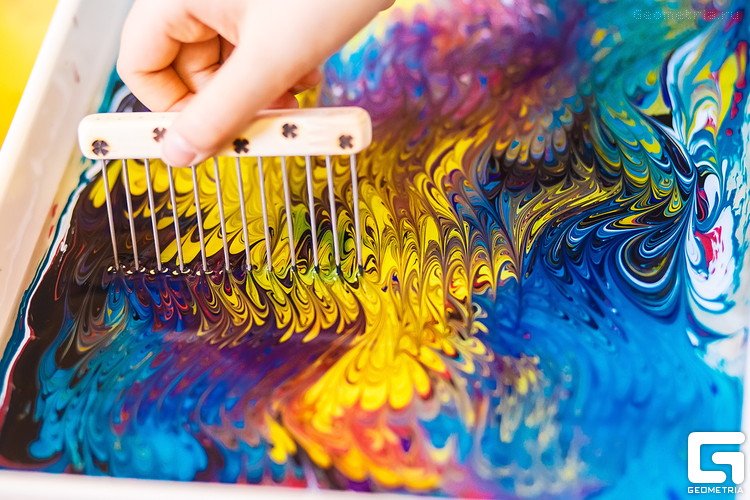 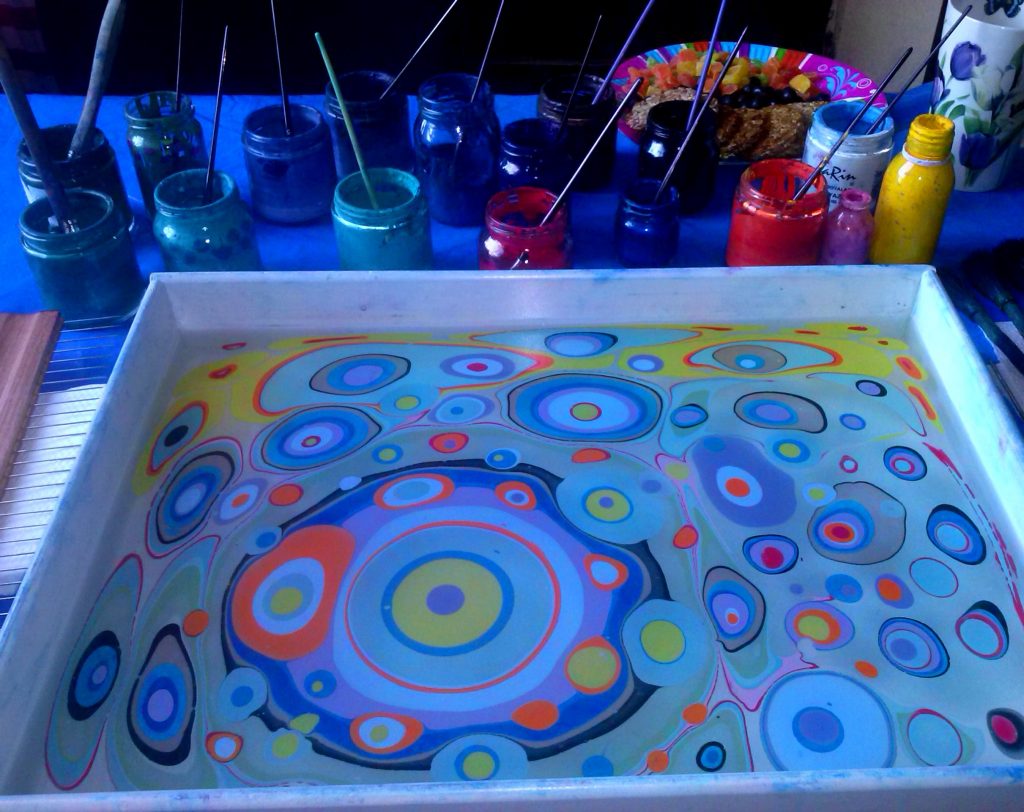 Желаю творческих успехов!